５　観光・文化、おもてなし
【項目】
⑪ 多様な都市魅力の創出・発信
⑫　移動の利便性
　・　水上交通ネットワークの構築
　・　ユニバーサルデザイン（ＵＤ）タクシーの普及促進
⑬　空港運用の強化
33
「観光・文化、おもてなし」分野における未来社会の姿
大阪・関西がわが国の「観光立国」の実現を牽引
◆ 多彩な観光資源を活かし、訪日外客数6,000万人の達成に貢献する大阪・関西へ
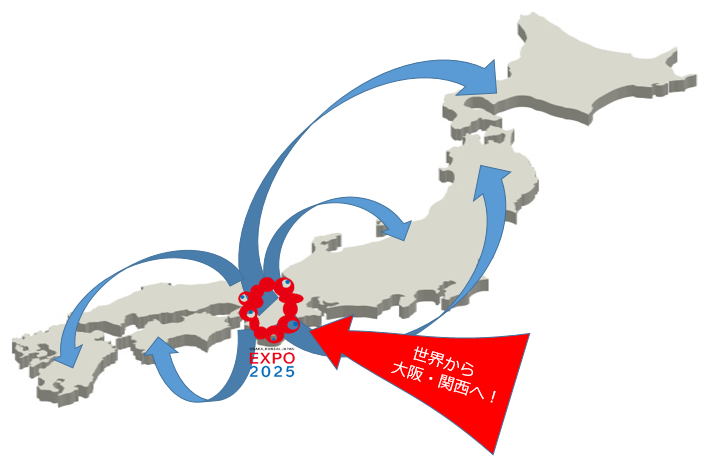 ► 万博に向けて世界第一級の文化・観光拠点を形成。

► 多様な観光ニーズに対応した広域観光ルートの充実をはかり、万博来訪者をはじめ観光客の大阪・関西から日本各地への周遊・滞在を促進。

► 世界各国からの来訪者の玄関口となる関西国際空港の受入体制を万全にするとともに、移動の利便性を高めることで、快適に観光・滞在してもらえるよう、おもてなしの心をもってお迎えする。

► IRの実現等、さらなるにぎわいや活力を創出。大阪・関西が訪日外客数6,000万人の達成に貢献。
大阪・関西から
日本各地へ！
34
⑪　多様な都市魅力の創出・発信　～大阪・関西の都市魅力の創出・発信～
観光産業や文化・芸術活動等の活性化に向け、大阪・関西万博を呼び水に、食、歴史、文化など、大阪・関西が持つ多彩な観光資源を発信し、さらには全国への誘客につなげることで、わが国の観光立国の実現に大きく寄与することをめざす。
202３
2030（万博後のめざす姿）
2025（万博開催）
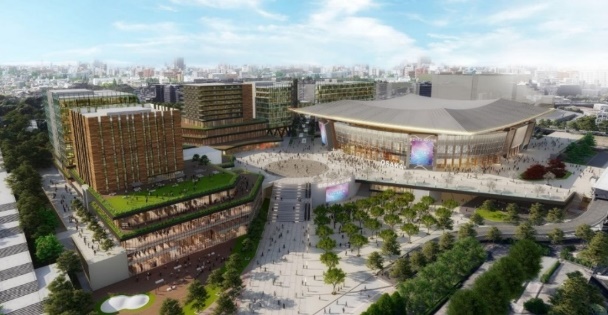 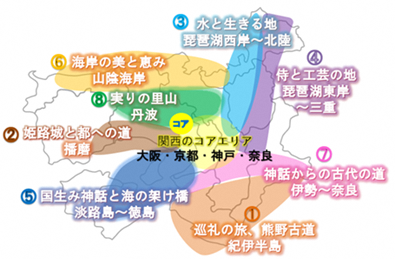 ▲アリーナ（イメージ）
事業予定者決定時の提案イメージ
（令和３年５月19日時点）
＊関西観光本部「THE EXCITING KANSAI」に
　　　　基づき府で作成
35
課題
▷国内外からの観光客の多様なニーズに対応した新たな観光コンテンツの創出
▷誰もが安全・安心で快適に滞在できる都市の実現
▷文化芸術活動の活性化や大阪・関西の多彩で豊かな文化芸術の国内外への魅力発信
▷万博会場から広域周遊（大阪・関西、日本各地）に繋げる観光ルートの整備・充実及び国内外への情報発信
国との協議の進捗状況
>
国への提案・要望
36
神戸
淡路島
⑫　移動の利便性　～水上交通ネットワークの構築～
海に囲まれた万博会場の立地特性を活かし、万博会場と大阪市内、大阪湾の運行拠点をつなぐ水上交通ネットワークの構築を進める。
大阪市中央卸売市場
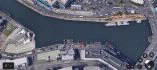 202３
2030（万博後のめざす姿）
2025（万博開催）
ノースピア
← 安治川
サウスピア
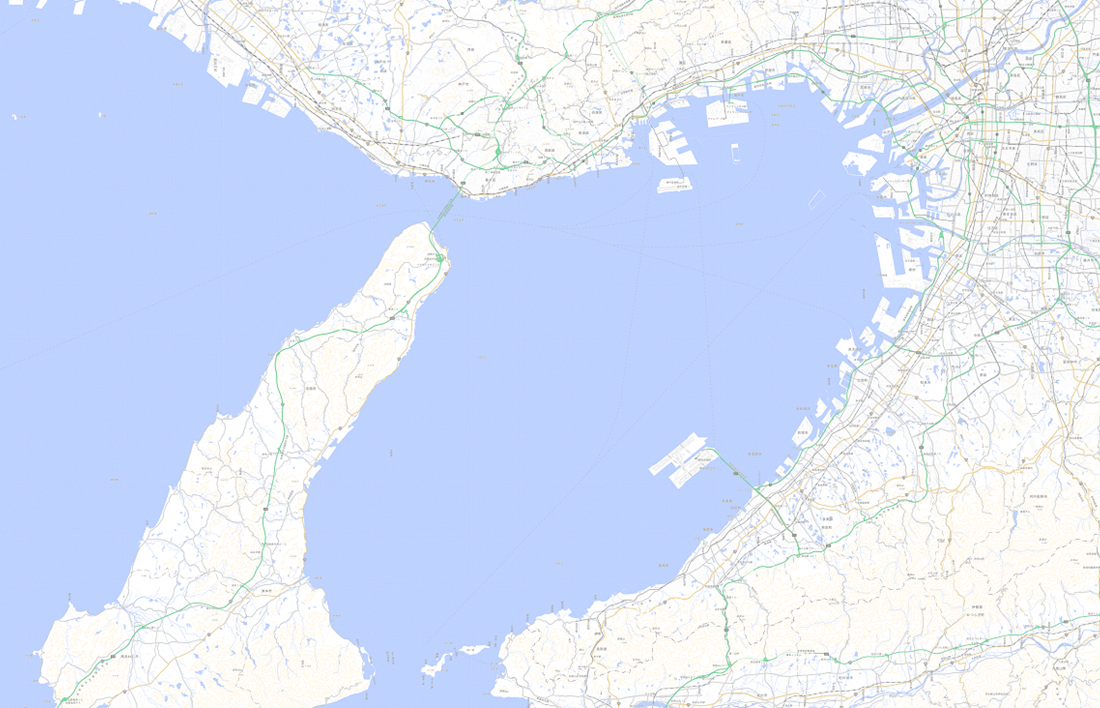 京都
神戸
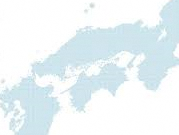 ▲淀川大堰閘門
完成イメージ
　　　（出典）国土交通省
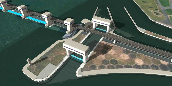 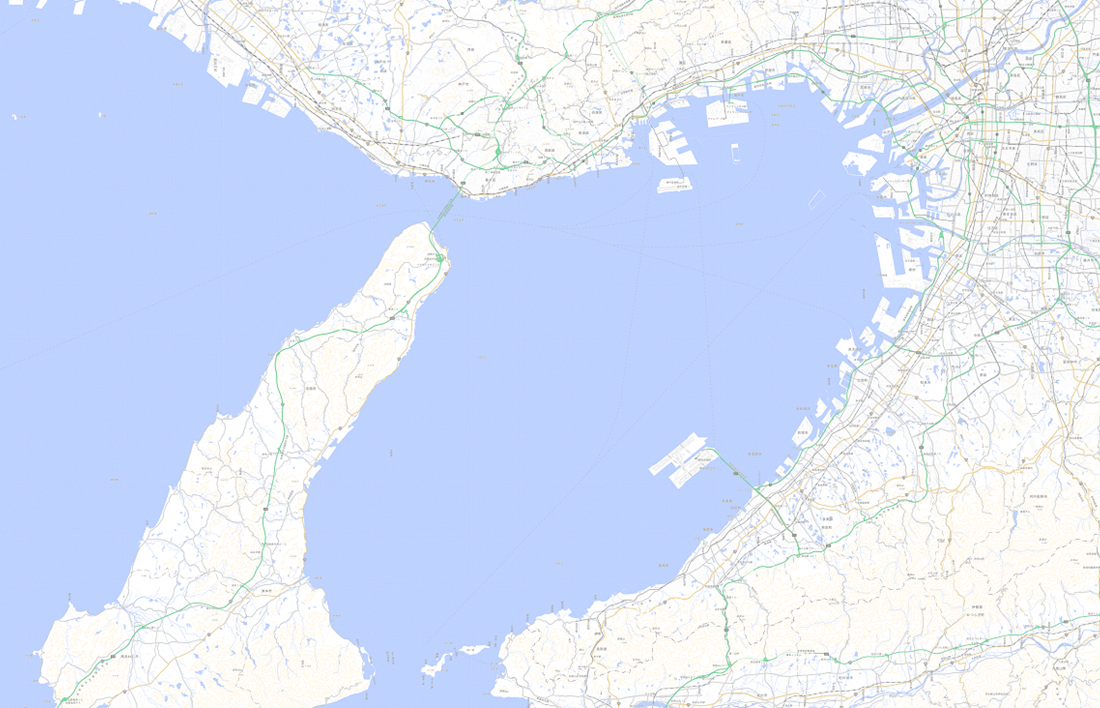 十三
夢洲
水の回廊
瀬戸内
夢洲
(IR)
堺
四国
九州
夢洲
水の回廊
堺旧港
・船着場周辺の賑わい創出
・地域資源を活かした内陸部への周遊
▲中之島GATE全体図
37
課題
▷夢洲と大阪湾の各拠点間において民間事業者による運航体制の構築
▷淀川を活用した航路開拓等の推進
国との協議の進捗状況
>
国への提案・要望
38
⑫　移動の利便性　～ユニバーサルデザイン（ＵＤ）タクシーの普及促進～
首都圏では、東京オリンピック・パラリンピックを契機に、ユニバーサルデザインタクシーの普及が大きく前進。大阪においても、誰もが利用しやすいユニバーサルデザインタクシーの導入率を、万博開催までに25%の達成をめざし、普及促進を図る。
202３
2030（万博後のめざす姿）
2025（万博開催）
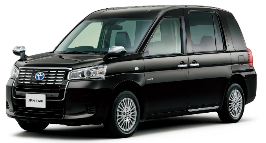 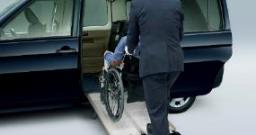 最大120万円／台の補助が可能（大阪市・吹田市）
（出典） トヨタジャパンタクシーHP
39
課題
▷タクシー事業者のユニバーサルデザインタクシー導入に係る財政的負担
▷万博に来場する外国人・高齢者・障がい者等に安全・安心な移動環境を提供
国との協議の進捗状況
>
国への提案・要望
40
⑬　空港運用の強化
万博期間中、世界各国からの来訪者の玄関口となる関西国際空港について、おもてなしの心をもって万全の体制でお迎えする。そして、その後の来訪者の増加を見据え、受入体制のさらなる強化を図っていく。
202３
2030（万博後のめざす姿）
2025（万博開催）
≪関空の発着回数・旅客数≫
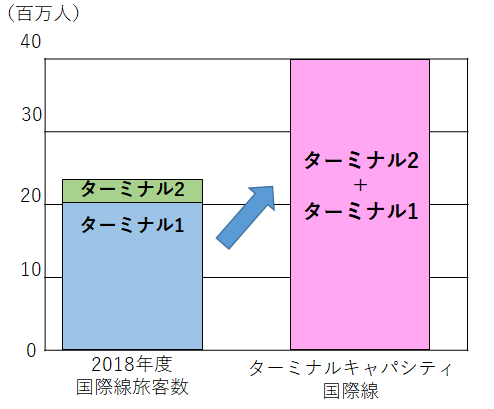 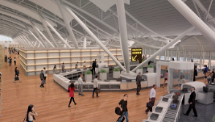 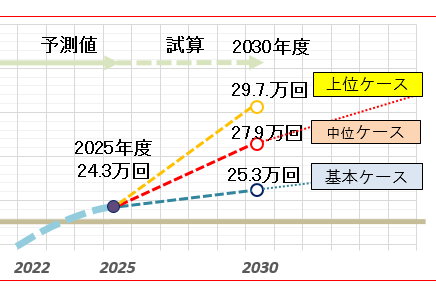 ※H10年度環境影響評価における最大想定回数
▲KIX 保安検査場等のイメージ
（出典）関西エアポートHP
▲KIX 国際線キャパシティ拡大
（出典）関西エアポートHP
（出典）新関西国際空港㈱、関西エアポート㈱
（出典）関西国際空港の将来航空需要に関する調査委員会
41
課題
▷万博時に増加が見込まれる旅客需要に対し、空港の受入能力が不足するおそれ
▷万博時に増加が見込まれる旅客需要により、空港内で混雑や滞留が発生するおそれ
国との協議の進捗状況
>
国への提案・要望
42